Using a Structured Minimum Wage Debate in the Economics Classroom
What are the economic costs and benefits of a higher minimum wage?
Visual 1: Supply and Demand
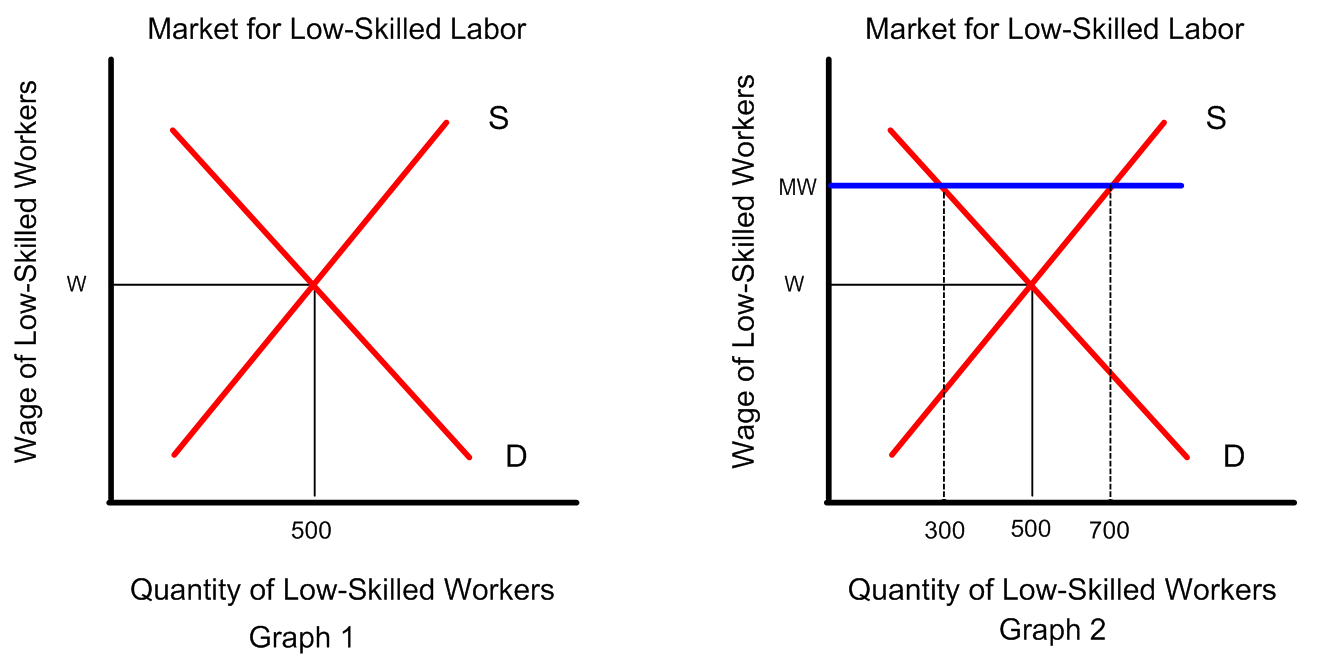 Visual 2: Historical Minimum Wage Data
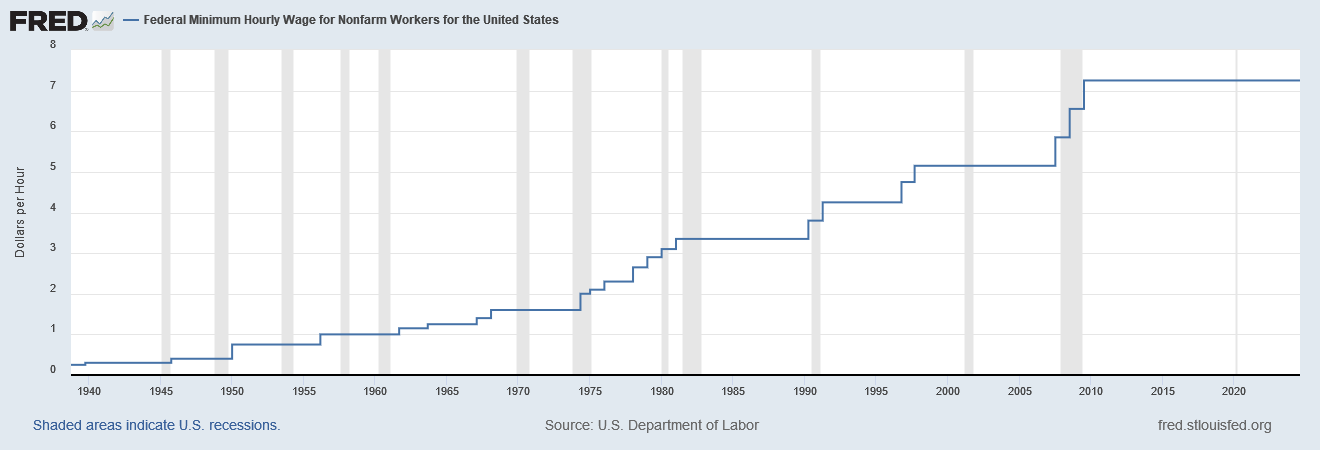 SOURCE: Federal Reserve Bank of St. Louis, Federal Reserve Economic Data (FRED); https://fred.stlouisfed.org/graph/?g=m2cm.
Visual 3: Map of State Minimum Wages
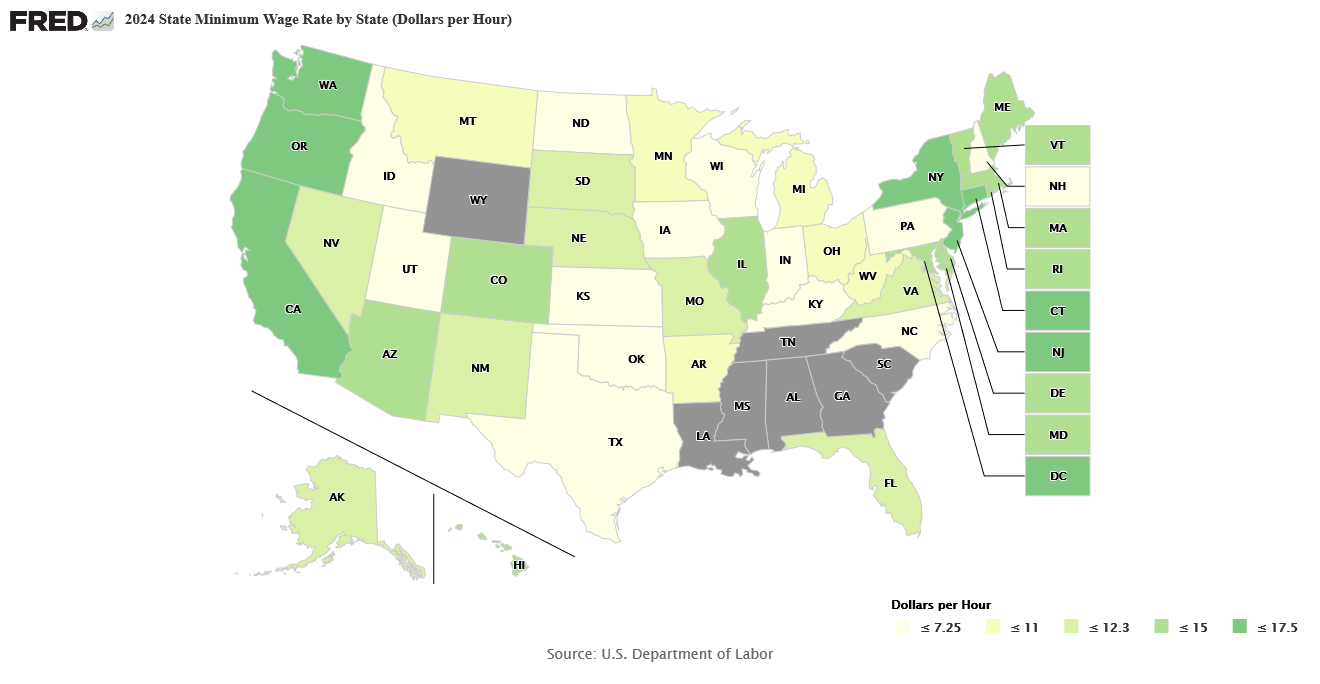 SOURCE: Federal Reserve Bank of St. Louis, Federal Reserve Economic Data (FRED); https://fred.stlouisfed.org/graph/?m=1rWwy.
Visual 4: Unemployment Rates and Earnings by Educational Attainment
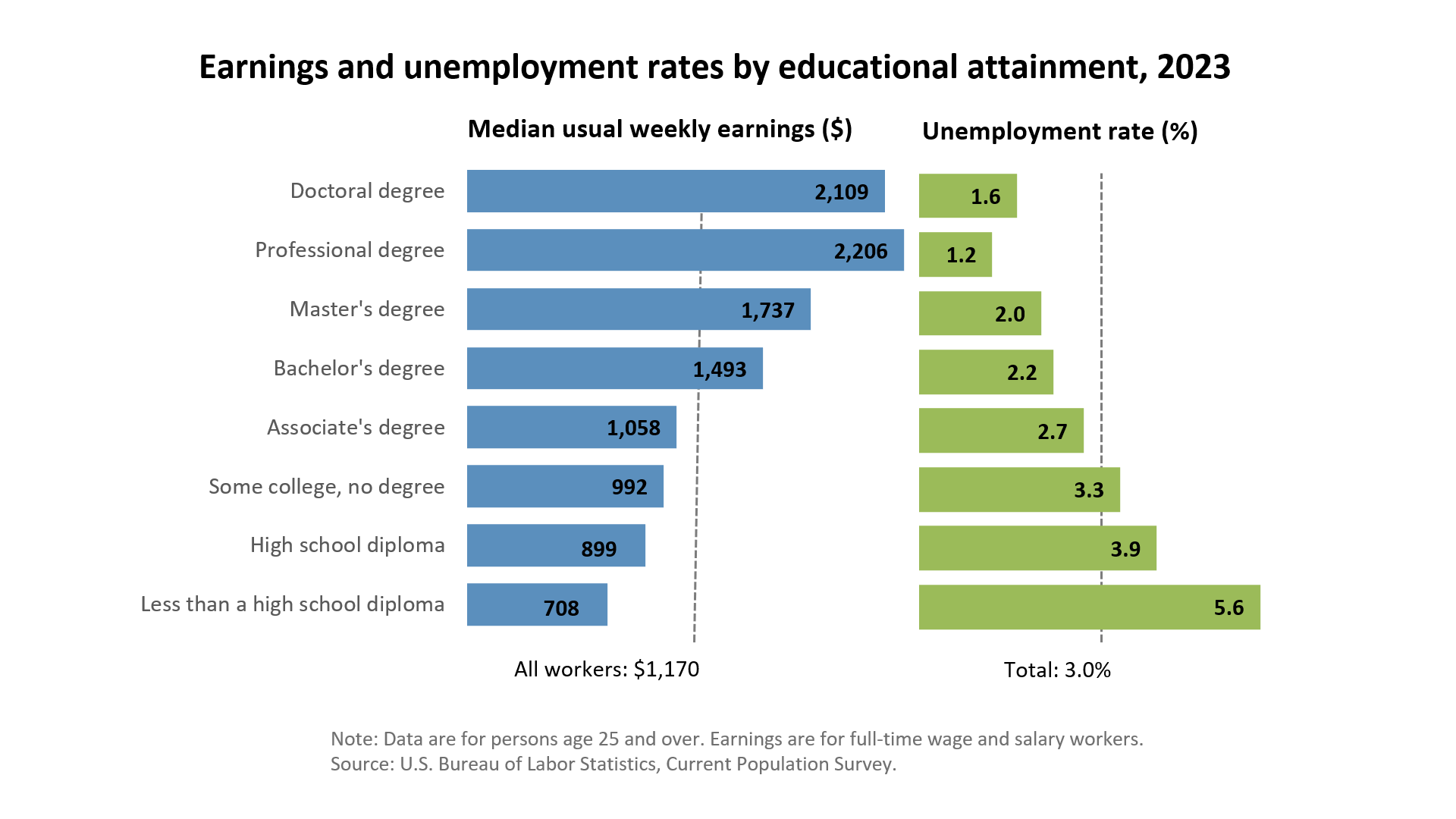 SOURCE: Bureau of Labor Statistics; https://www.bls.gov/emp/chart-unemployment-earnings-education.htm.
Visual 5: Classroom Layout
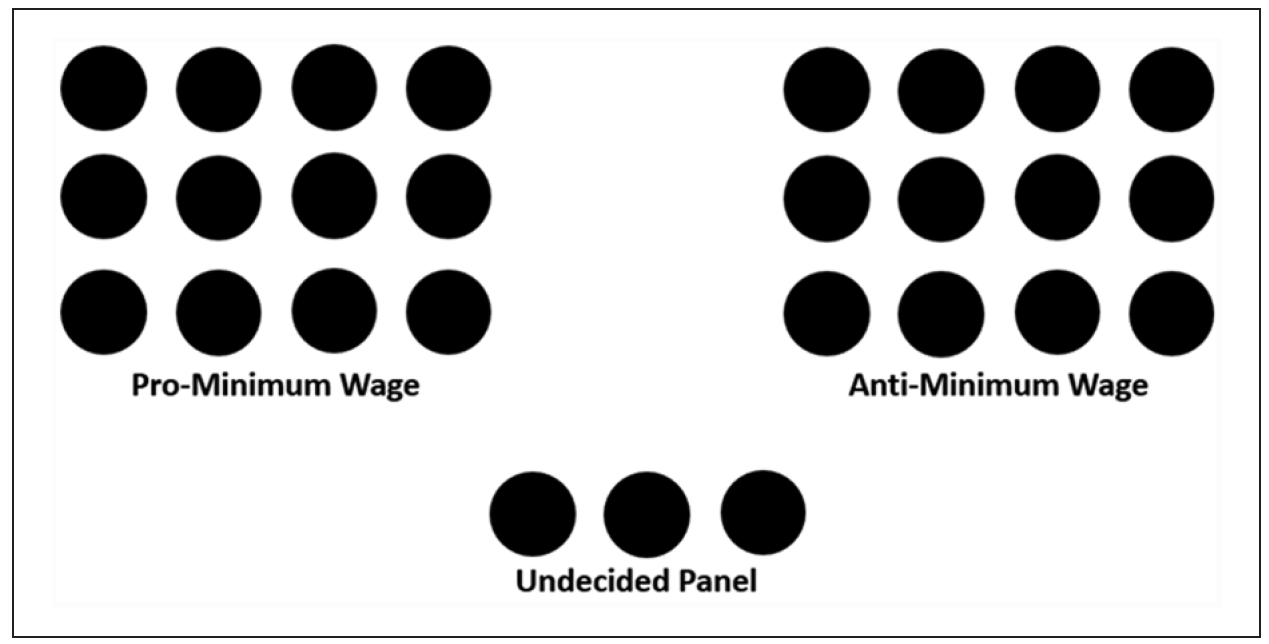